Музыкальные загадки для юных эрудитов
Автор проекта 
Ханова Р. А.
Москва
Музыкальные знаки спрятались на полянке.Помоги гномам их отыскать!
Разгадывай загадки и нажимай на знак. Если ответ верный, то откроется новое задание.
Загадка 1
Вверху петля, внизу крючок.
Стою в начале нотных строк.
Отвечайте-ка, друзья,
Догадались вы, кто я?
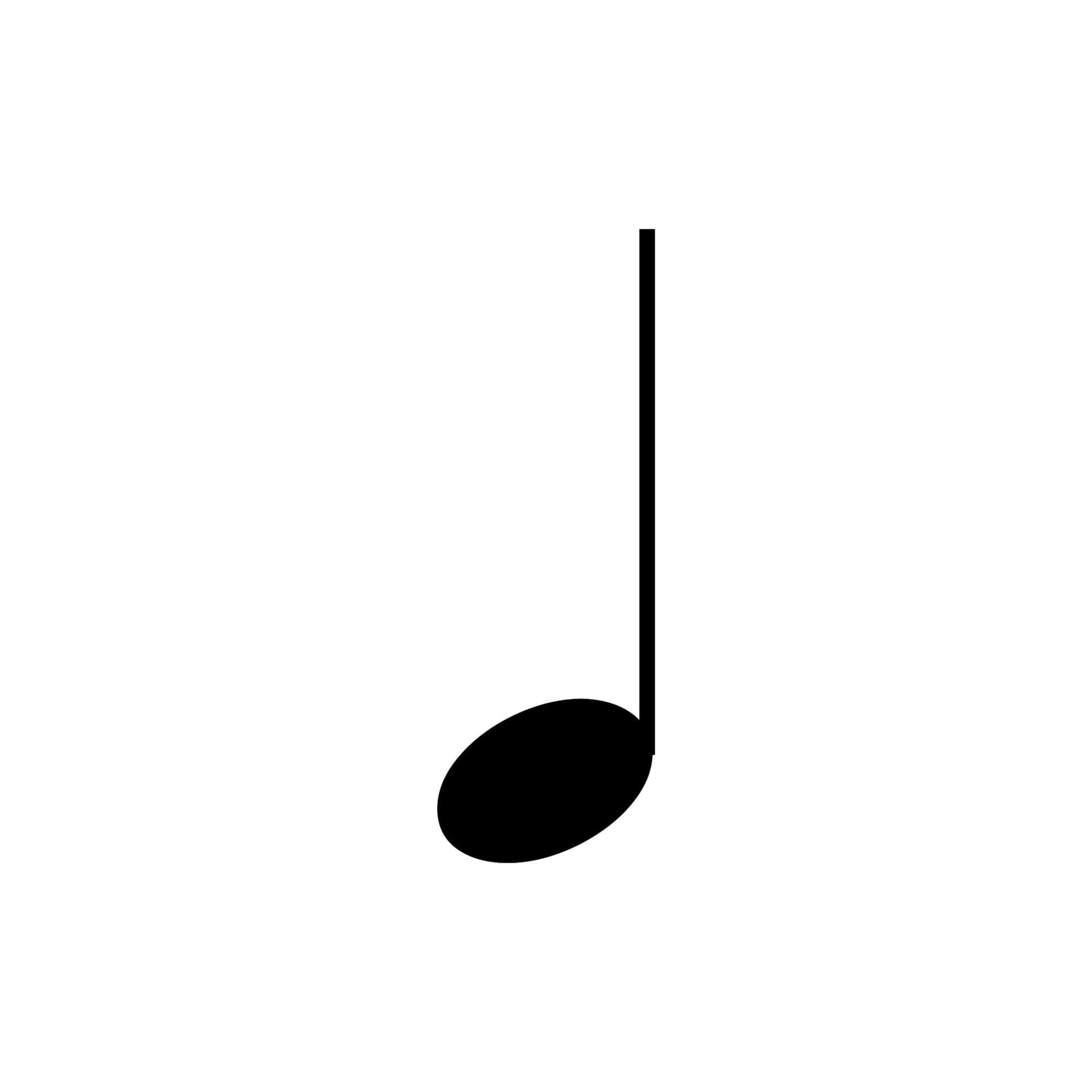 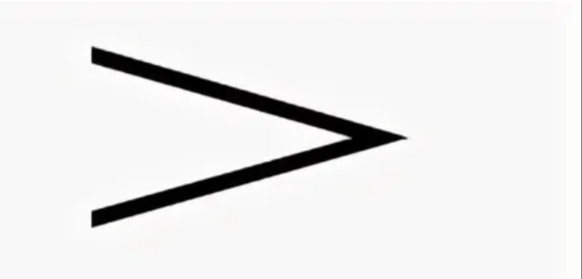 Загадка 2
Вот еще один значок,
Как горбатый старичок.
Это тоже предводитель,
Низких нот руководитель.
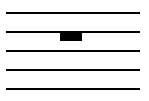 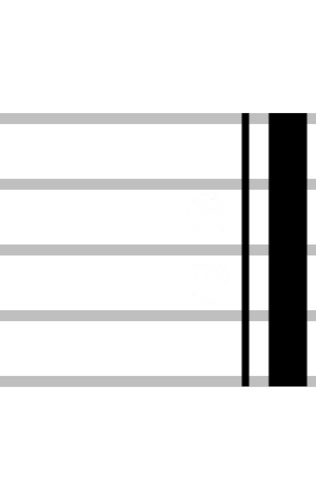 Загадка 3
Этот знак нам говорит,
Что тихо музыка звучит.
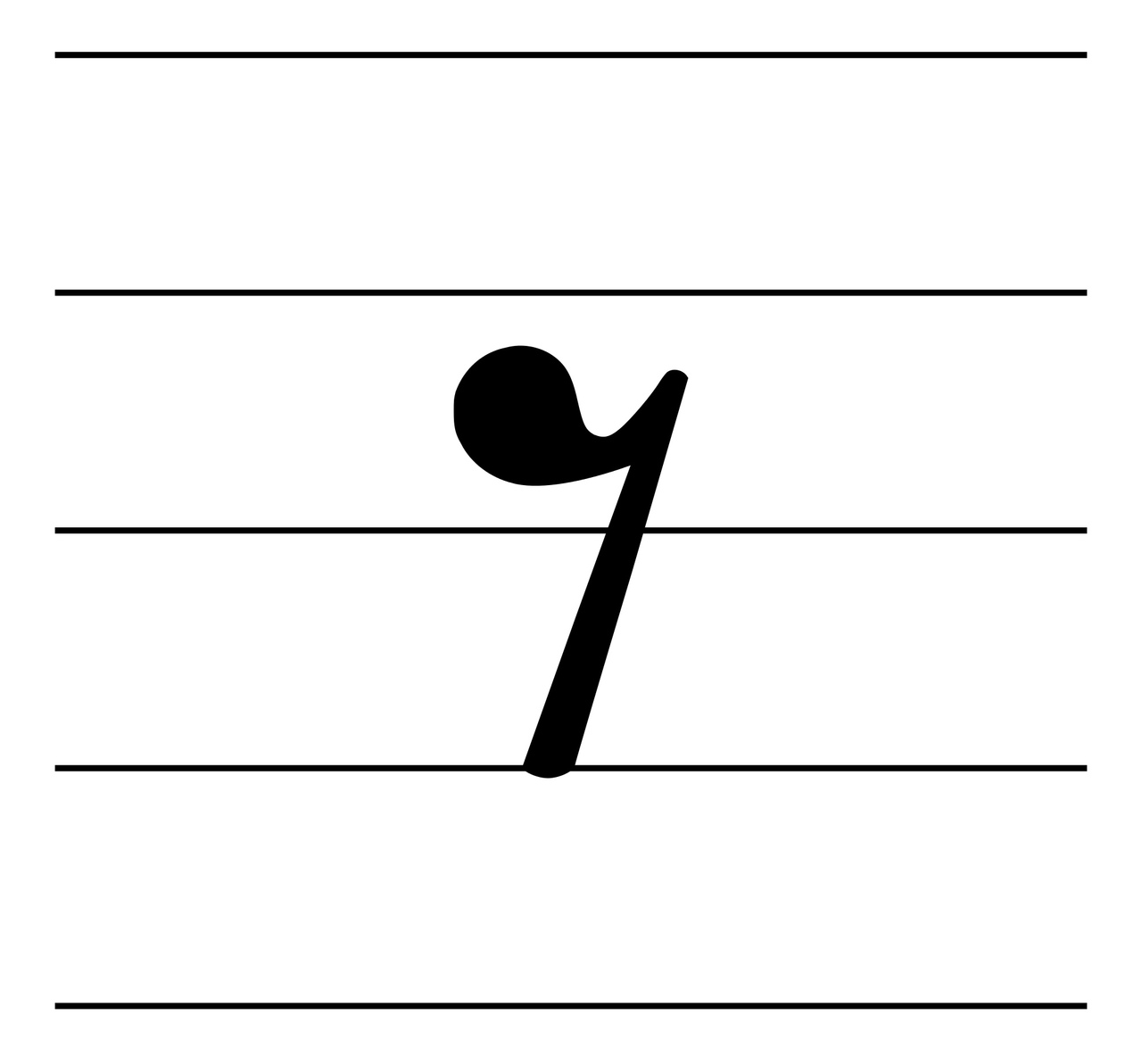 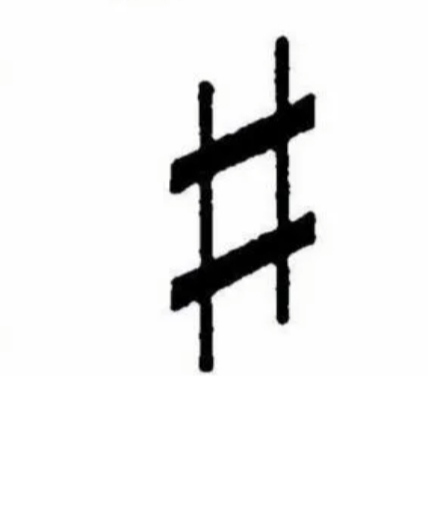 Загадка 4
Этот знак увижу я,
Громко вам спою, друзья!
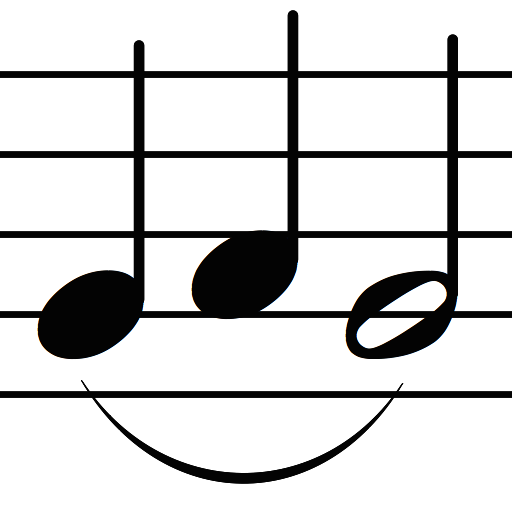 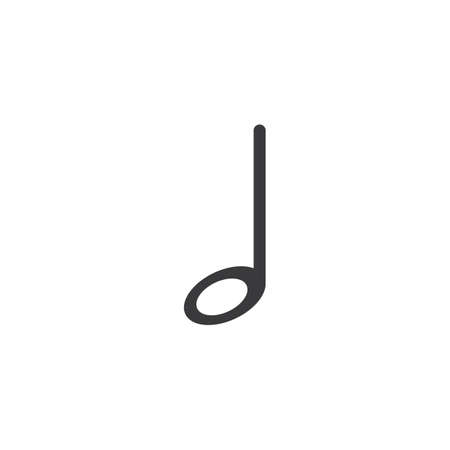 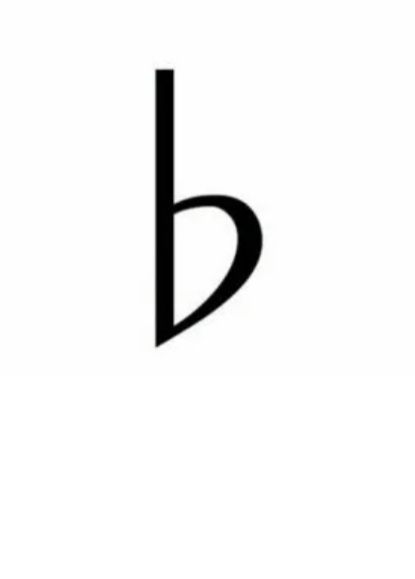 Загадка 5
Там, где стрелочка такая,
Ты играешь затихая.
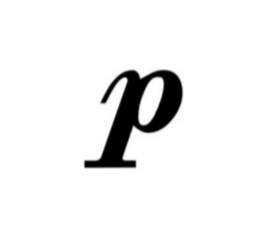 Загадка 6
Повернулась стрелка вдруг-
Надо здесь усилить звук.
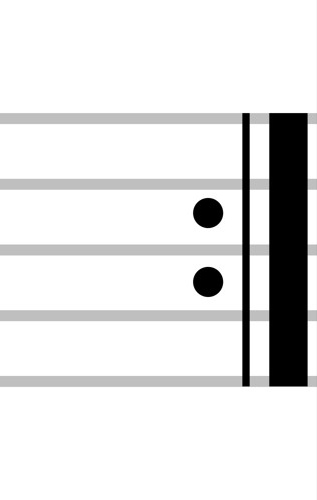 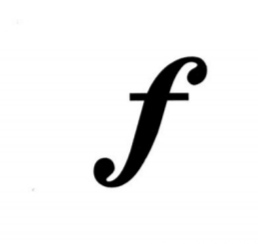 Загадка 7
Чтобы плавно напевать,
Надо звуки нам связать.
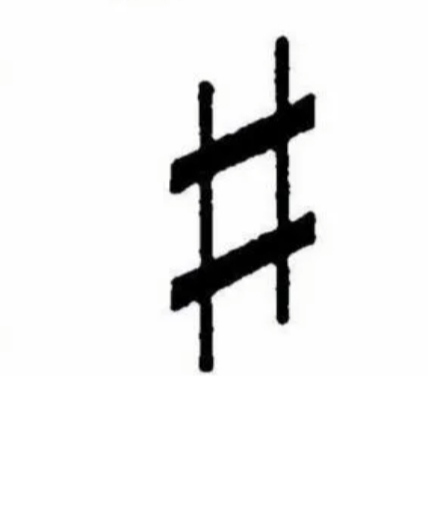 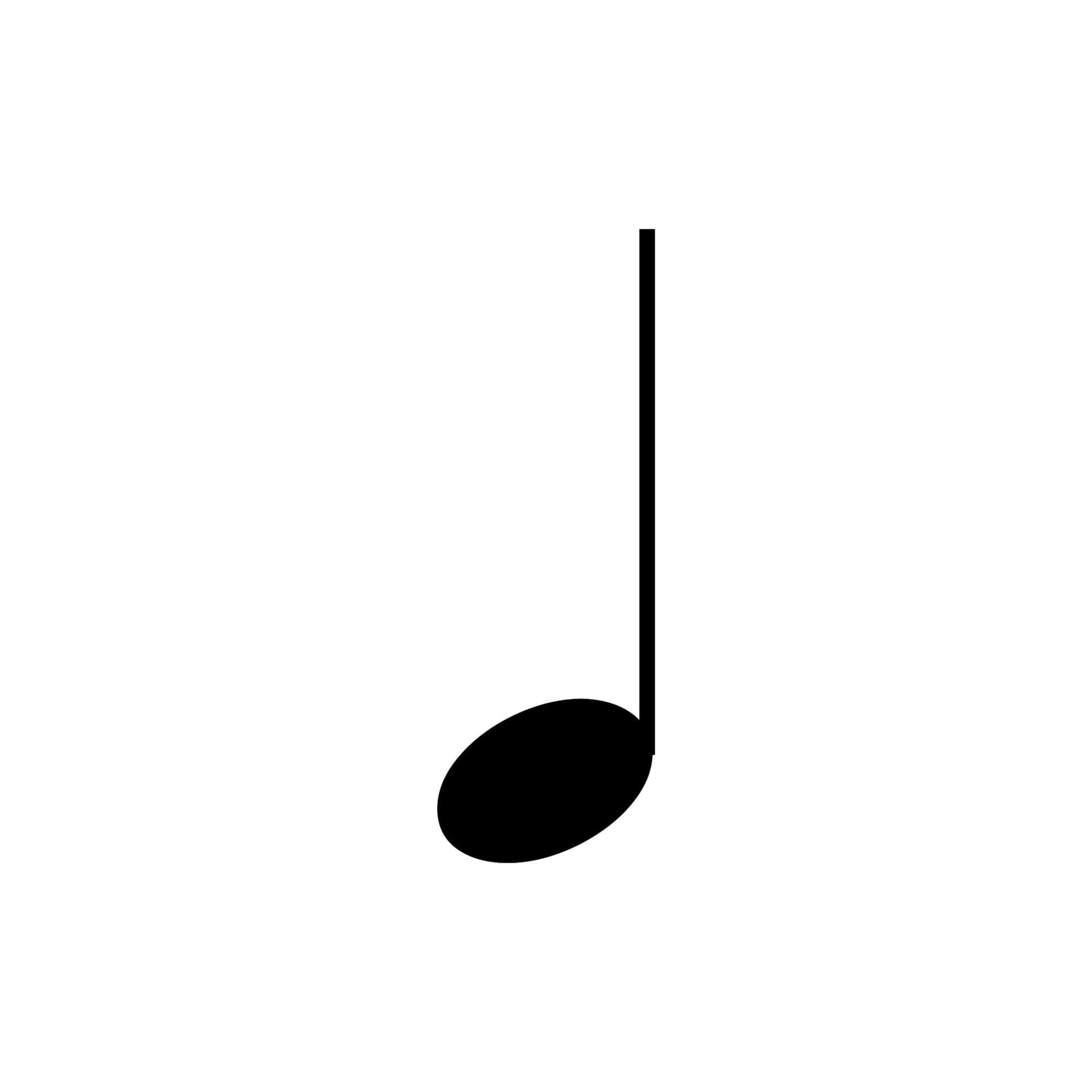 Загадка 8
А теперь ты не зевай -
Звук от звука отрывай!
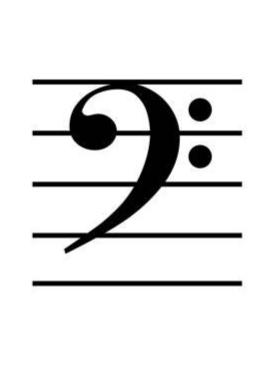 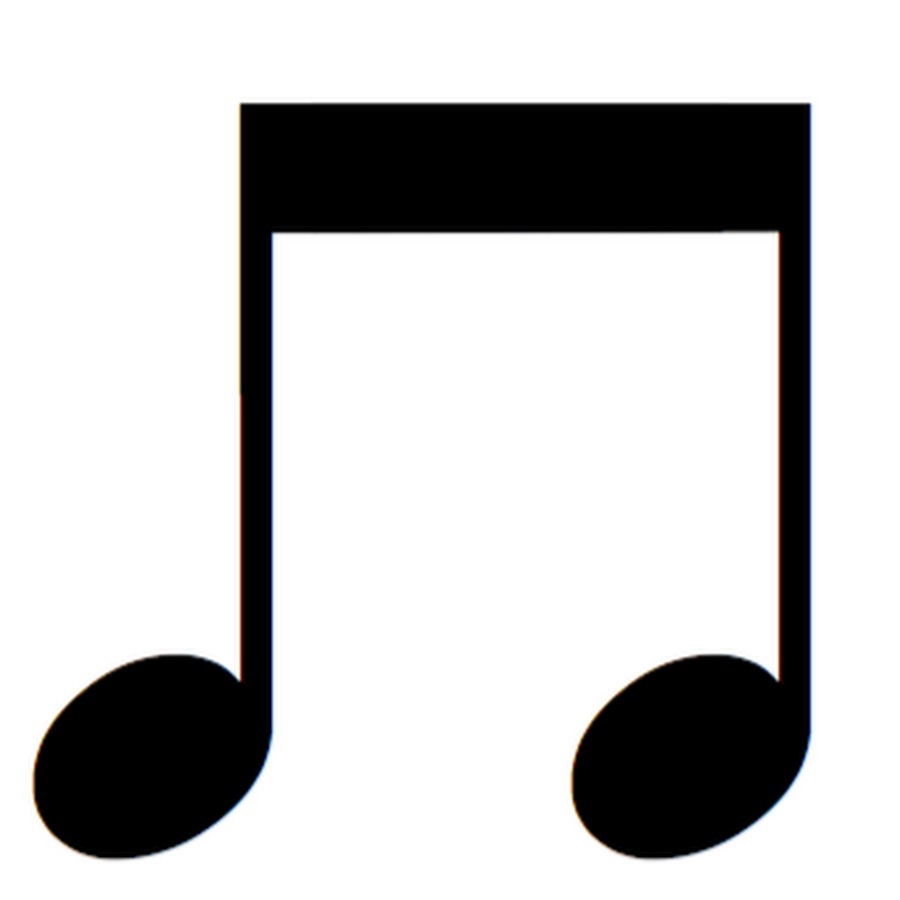 Загадка 9
Моя подружка восьмушка,
Крепко с ней дружу.
Восьмая длительность скачет,
Ну, а я молчу.
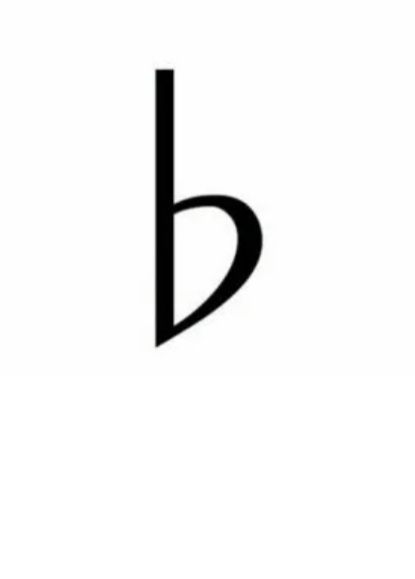 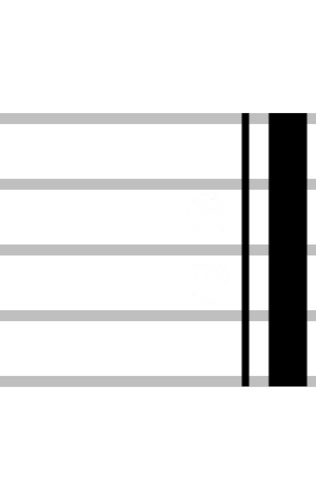 Загадка 10
С четвертью мы 
не разлей вода.
Четверть звучит, 
а я - тишина.
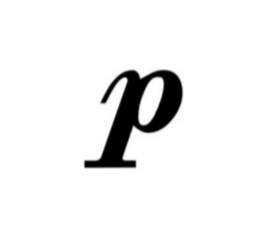 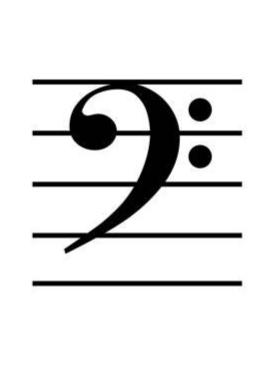 Загадка 11
В нотах ты меня встречаешь
И песню снова повторяешь.
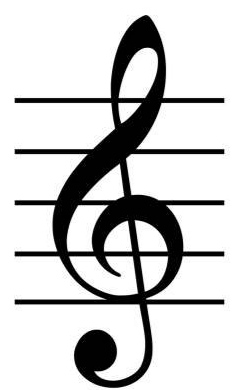 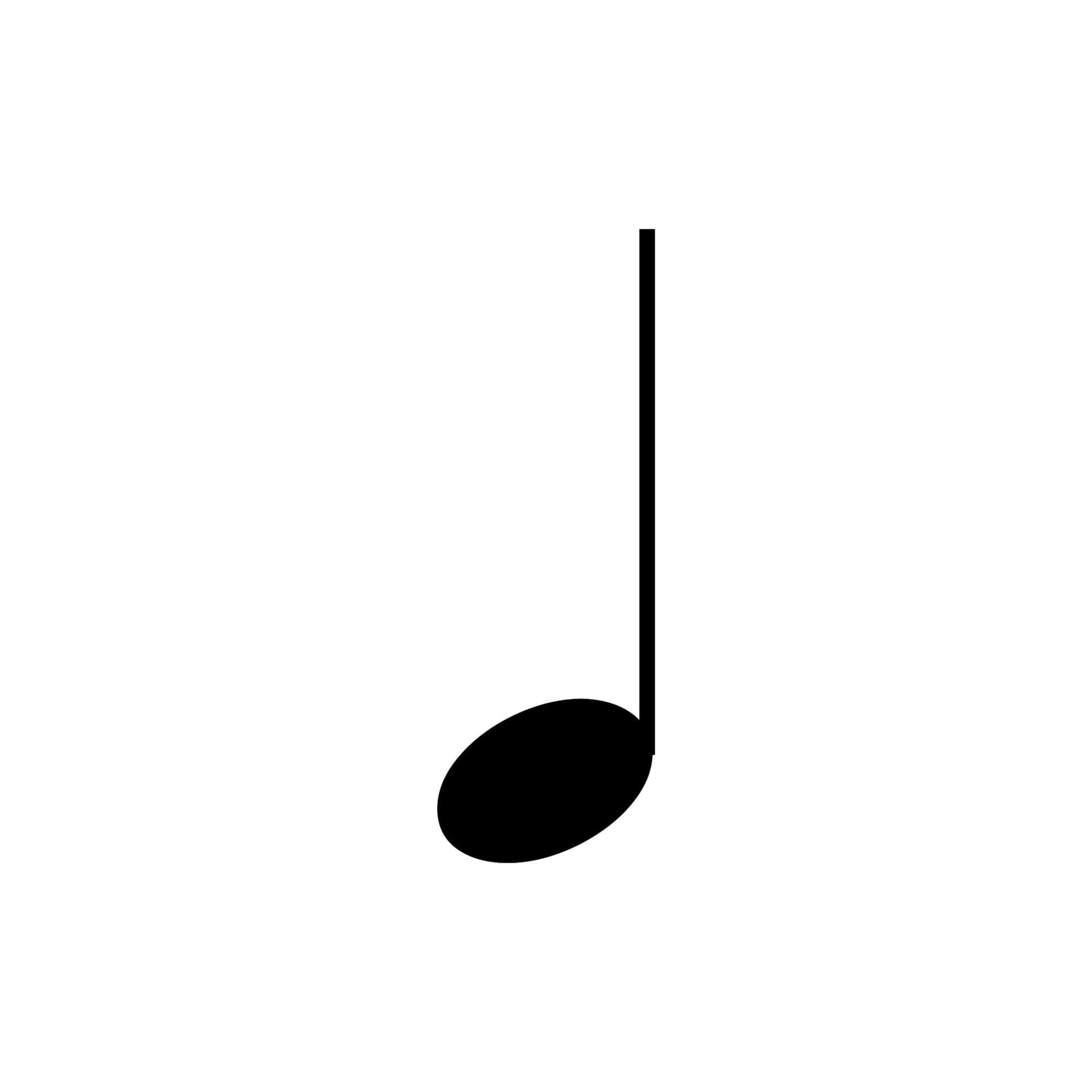 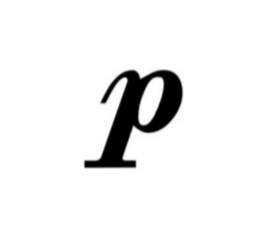 Загадка 12
Песни мы пели, пьесы играли, 
Слушали дружно и подпевали,
Но вот отзвучала нот череда,
Музыкальную точку ставить пора.
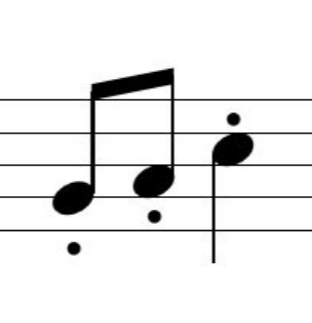 Молодец !
Спасибо за помощь!